Истории успеха Участников Проекта «Сколково»Декабрь 2013
Содержание
«Даурия Аэроспейс» подписала соглашение о сотрудничестве с ФГУП «Морсвязьспутник» для мониторинга речного и морского флота из космоса

Компания RoboCV роботизирует складскую электрическую технику на российском заводе Samsung

 SPIRIT Navigation успешно протестировала свою технологию локации внутри помещений

Фонд «ВЭБ Инновации» инвестировал в компанию Oktogo $5 млн. 
 
Компания Anturis привлекла $2 млн от Runa Capital и «ВЭБ-Инновации»

Rock Flow Dynamics получила крупный контракт от BG Group
 
"Новас Ск" проведет опытно-промышленные работы в Китае

 РКЦ запустил три новых лаборатории для квантовых исследований

«Волга» и «Иртыш» от «Т8» подтвердили свое российское происхождение
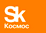 Даурия - спутниковые технологии
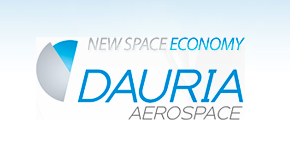 «Даурия Аэроспейс» подписала соглашение о сотрудничестве с ФГУП «Морсвязьспутник» для мониторинга речного и морского флота из космоса

Система создавалась для предупреждения столкновений судов.
О компании
Dauria Aerospace – первая в России частная компания- разработчик и производитель бюджетных спутников.

В данный момент компания занимается разработкой универсальной стандартизированной спутниковой платформы для быстрого создания новых бюджетных спутников и разработкой системы регулярных кластерных запусков малых космических аппаратов.
Компания заключила первое в России соглашение о государственно-частном партнёрстве с Роскосмосом и НПО им. С.А. Лавочкина.

15 октября 2013г «Даурия Аэроспейс» и Samsung Electronics Rus Company огласили подробности проекта запуска спутника Dauria Experimental-1 (DX1). Запуск состоится феврале 2014г.
Рынок
·Космические аппараты и платформы для них.
·Космические услуги, в основном, с использованием данных  полученных на разрабатываемых в рамках данного Проекта аппаратах.
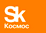 ООО "РобоСиВи"
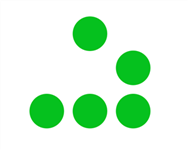 Компания RoboCV роботизирует складскую электрическую технику на российском заводе Samsung

Компания RoboCV завершила выполнение работ по роботизации 6 единиц складской электрической техники на заводе компании Samsung (SERK) в Калужской области.
Суть инновации
В проекте разрабатывается универсальный навигационный комплекс - «автопилот для транспортных роботов», способный работать как в составе наземных транспортных или водных роботов, БПЛА, так и в составе автономных планетных роботов. Комплекс создается на базе технологий технического зрения, БИНС и ГЛОНАСС/GPS. «Автопилот» позволит мобильному роботу всегда знать о своем местоположении и окружающей обстановке, а так же рассчитывать маршрут движения до заданной точки с учетом статичных и динамичных препятствий.
Основные преимущества
В проекте используются наработки его основателей в области технического зрения и распознавания образов, построения телеметрических и автономных вычислительных систем.
Рынок, применение
Рынок робототехники за рубежом неуклонно растет. Согласно прогнозу Японской ассоциации робототехники, к 2025 г. общий объем рынка робототехники в мире достигнет 66,4 млрд. долларов
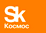 СПИРИТ Навигация
SPIRIT Navigation успешно протестировала свою технологию локации внутри помещений
 
Тестирование проходило с участием представителей технического совета EADS в Москве, которые высоко оценили качество и ценность новой технологии.
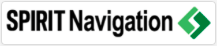 Суть инновации
Гибридный навигационный приемник для бесшовного позиционирования при использовании гео-информационных сервисов внутри помещений и под открытым небом
Основные преимущества
Навигационные решения "СПИРИТ Навигация" обеспечивают высокоточное определение координат и скорости движения объектов. Решение SPIRIT Navigation уникально тем, что не нуждается ни в каких дополнительных маяках и обладает весьма высокой точностью. Оно использует данные с многочисленных датчиков смартфона, а также специальную карту помещения для навигации с точностью до 1 метра.
Рынок, перспективы
Объем рынка гибридных навигационных решений равен объему рынка мобильных устройств. По прогнозам IE Market Research Corporation, GISA, Berg Insight к 2015 году будет продаваться более 1 млрд. устройств с функцией навигации в год. К 2020 году объем рынка достигнет 220 млрд. евро.
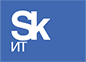 Октого
Фонд «ВЭБ Инновации» инвестировал в компанию Oktogo $5 млн.

Фонд «ВЭБ Инновации», поддерживающий проекты «Сколково», инвестировал в компанию 5 млн долларов. Привлеченные средства будут направлены на развитие бренда Travel.ru в России
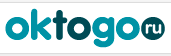 О компании
Oktogo.ru - ведущий игрок на рынке онлайн-бронирования отелей в России. Компания работает в сегменте независимых путешествий. Это направление является альтернативой традиционному "пакутному" туризму.
Основные преимущества
В базе компании 5000 российских гостиниц, отелей, апартаментов, причем с большей частью из них Oktogo.ru имеет прямые контракты.  В августе 2013 года Oktogo.ru приобрел ведущий российский портал путешествий Travel.ru. Совместная аудитория Oktogo.ru и Travel.ru - 3 млн. человек в месяц.
В базу сервиса включены 350 тысяч отелей по всему миру.
Рынок
По оценке исследовательского агентства PhoCusWright, российский рынок онлайн-путешествий растет на 50% в год, и его объем в текущем году достигнет 10 млрд долларов. По озвученным ранее оценкам Oktogo, оборот одного из сегментов этого рынка — интернет-бронирования гостиниц — к 2015 году превысит 3 млрд долларов.
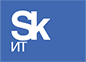 Антурис-2
Компания Anturis привлекла $2 млн от Runa Capital и 
«ВЭБ-Инновации»

Разработчик передовых ИТ-решений объявил о 
привлечении $2 млн. в первом раунде финансирования, 
проведенном фондами Runa Capital и «ВЭБ-Инновации» (Группа Внешэкономбанка).
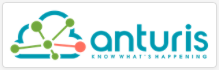 О компании
Anturis - компания-разработчик ИТ-продуктов, специализирующаяся на решениях для мониторинга и устранения неисправностей в ИТ-инфраструктуре для малого и среднего бизнеса
Основные преимущества
Сервис IT-мониторинга Anturis предоставляет следующие возможности:
Внешний мониторинг веб-сервисов и устранение неполадок;
Внутренний мониторинг серверов и приложений;
Мгновенные и достоверные оповещения с практическими рекомендациями;
Отчеты, графики и интуитивно понятная панель управления инфраструктурой;
Инструменты для глубокого анализа, позволяющие быстро найти и устранить причину неисправностей;
Плагин для интеграции cPanel и WHM

Anturis не требует дополнительных аппаратных ресурсов. Не нужно устанавливать и поддерживать сложное программное обеспечение или тратить время на трудоемкую конфигурацию.
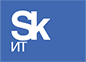 ООО "Рок Флоу Динамикс"
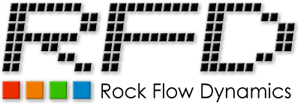 Rock Flow Dynamics получила крупный контракт от BG Group

Компания Rock Flow Dynamics заключила соглашение об 
использовании ее продукта tNavigator с британской нефтегазовой корпорацией BG Group. По словам представителей Rock Flow Dynamics, 
эта сделка является одной из крупнейших за историю компании.
Суть инновации
tNavigator® - параллельный интерактивный пакет для гидродинамического моделирования нефтегазовых месторождений на суперкомпьютерных системах на основе нового поколения многоядерных процессоров, многоядерных графических карт, систем сетевой связи и систем быстрой оперативной памяти. Поддержка моделирования всех типов пластов, видов нефти и способов добычи.
Основные преимущества
Уникальное программное решение, не имеющее аналогов, позволяет работать с моделью месторождения в реальном времени в режиме полностью интерактивного симулятора.
Рынок
Основные регионы добычи углеводородов по всему миру: 
• Россия – 150 млн.$
• Мировой рынок – более 2 млрд.$
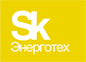 НОВАС Ск
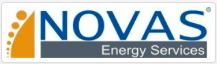 "Новас Ск" проведет опытно-промышленные работы в Китае
 

Компания «Новас СК» договорилась c руководством China 
United Coalbed Methane Corporation о проведении опытно-промышленных работ в Китае.
О компании
Создание экологически чистой технологии повышения нефте и газоотдачи горизонтальных нефтяных и газовых (сланцевых) скважин методом плазменно-импульсного воздействия.
Суть инновации
Технология плазменно-импульсного воздействия является абсолютно экологически чистой, безопасной, она не наносит вреда цементной колонне и подземному оборудованию. В процессе работы генератора, погруженного в скважину, создается плотная плазма. Импульсы давления раскрывают природные и создают новые микротрещены, что повышает проницаемость коллектора. В результате значительно улучшаются фильтрационные свойства пласта, что приводит к повышению нефте- и газоотдачи. Суть ноу-хау состоит в использовании энергии плазмы для воздействия на продуктивные пласты.
Рынок
На сегодняшний день в мире насчитывается около 110 тыс. горизонтальных скважин, в т.ч. в России 6 тыс., в США более 70 тыс. По предварительным расчетам к 2015 году объем рынка для технологии плазменно-импульсного воздействия достигнет 960 000 000$
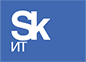 Международный центр квантовой оптики и квантовых технологий
РКЦ запустил три новых лаборатории для квантовых исследований

В Российском квантовом центре (РКЦ), расположенном на территории технопарка «Сколково», официально открыты три новые лаборатории, оснащенные передовым оборудованием для исследований в области квантовой физики и квантовых технологий.
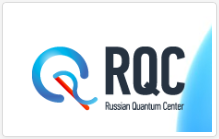 О компании
Международный квантовый центр ведет научные разработки, способные в будущем привести к появлению фундаментально новых технологий.
Суть инновации
Результатом этой научной деятельности могут стать безопасные сети передачи данных, изучение и создание новых материалов, субмикронные оптические транзисторы и высокочастотная оптическая электроника, новые системы для сверхчувствительной томографии головного мозга, компактные и точные часы для систем навигации.

Центр объединит более десяти групп как российских, так и зарубежных учёных общей численностью около ста научных сотрудников.
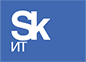 ООО "Научно-технический центр Т8" (ООО "Т8 НТЦ")
«Волга» и «Иртыш» от «Т8» подтвердили свое российское происхождение
Комиссия Минпромторга на основании заключения 
Межведомственного экспертного совета присвоила телекоммуникационным системам «Волга» и «Иртыш» статус оборудования российского происхождения.
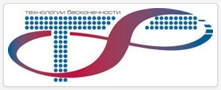 Суть инновации
Разработка и серийное производство систем волоконно-оптической связи со спектральным уплотнением (DWDM систем) нового поколения – для когерентной передачи данных со скоростью до 25Тбит/с.
Основные преимущества
Разрабатываемое компанией оборудование имеет лучшие в мире характеристики.
 Оборудование сертифицировано Минсвязи и доказало свое высокое качество.
 Уникальная лаборатория – более 200 приборов, позволяет предложить лучшие условия по обслуживанию ВОЛС в России.
Компания имеет опыт внедрения DWDM от Туркмении до Заполярья.
В 2012 году побит мировой рекорд: продемонстрирована передача 100Гб/с на 4000 км без компенсаторов дисперсии в 88-канальной DWDM системе.
Рынок
Суммарный трафик в России удваивается каждый год. Объем Российского рынка DWDMв 2012 г – 500 млн дол. Основные клиенты – Ростелеком, мобильные и ведомственные операторы связи.